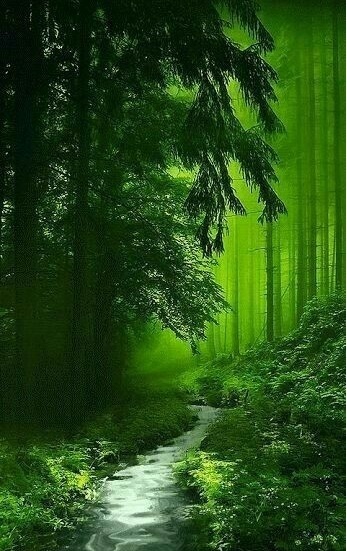 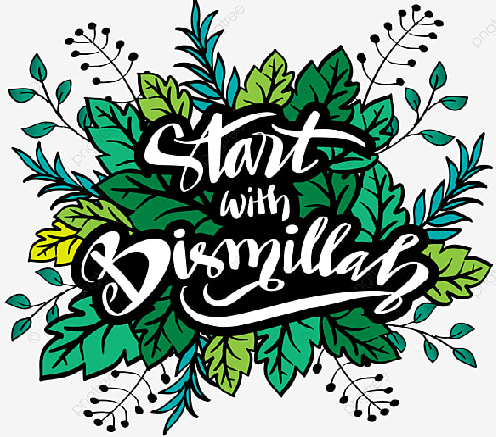 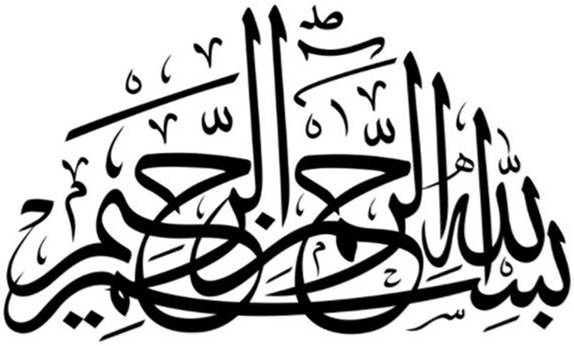 1
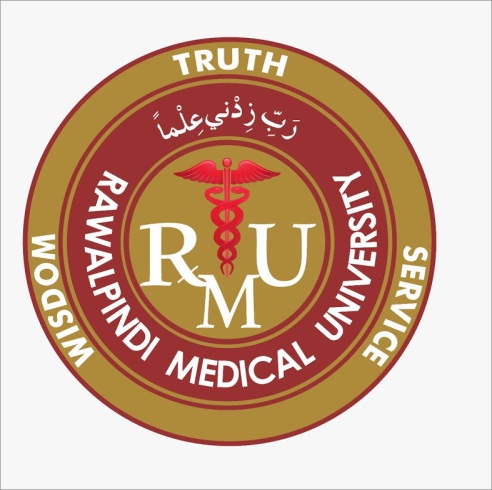 MSK-1 Module SGD/Dissection  Neurovascular Organization of Forearm
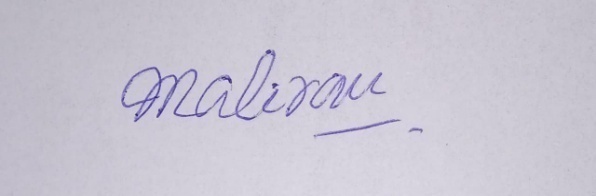 Date: 22/04/24
Dr Ali Raza   
        Senior Demonstrator
2
Mission- Vision- Values
To impart evidence based research oriented medical education
To provide best possible patient care
To inculcate the values of mutual respect and ethical practice of medicine
3
Learning ObjectivesAt the end of the Demonstration Student should be able to
Describe nerves and vessels of forearm (formation, commencement, course, branches and relations)
Describe associated clinical conditions (Median nerve injury, pronator syndrome, cubital tunnel syndrome)
Understand the curative and preventive health care measures
 Practice principles of bioethics
Apply strategic use of artificial intelligence in healthcare 
Read a relevant research article
4
Core Concept
Slide No 6-22
5
Nerves of Forearm
The nerves of the forearm are the Median, Ulnar, and Radial.
The median nerve is the principal nerve of the 
    anterior (flexor–pronator) compartment of the forearm.
Although the radial nerve appears in the cubital 
    region, it soon enters the posterior (extensor–supinator) compartment of the forearm.
Core Concept
6
Median nerve
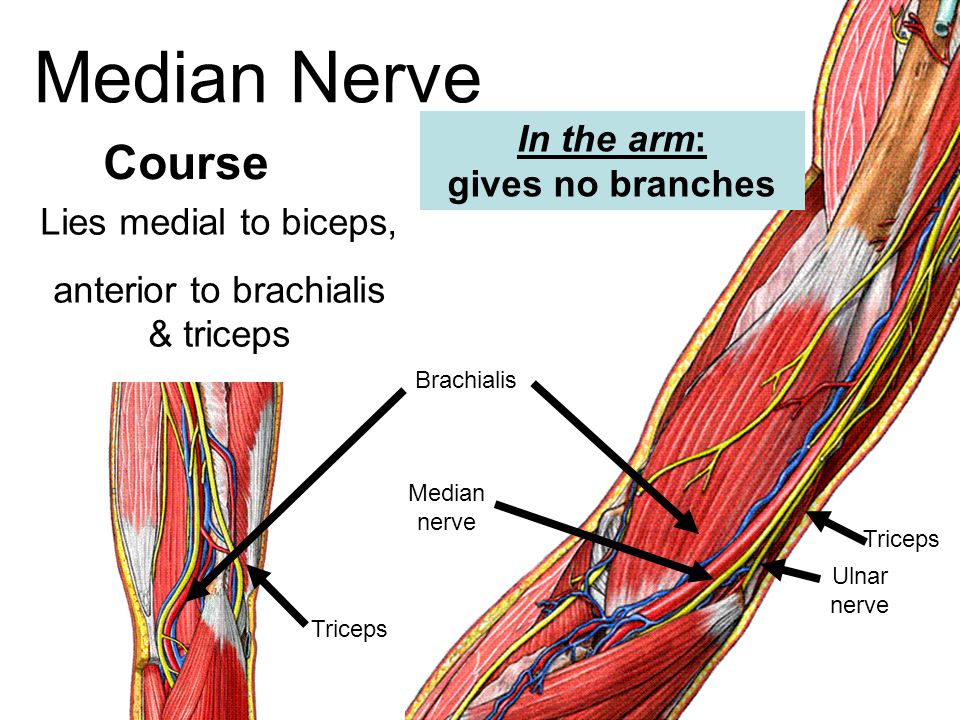 After originating from the brachial plexus , the median nerve descends down the arm, initially lateral to the brachial artery. Halfway down the arm, the nerve crosses over the brachial artery, and becomes situated medially. The median nerve enters the anterior compartment of the forearm via the cubital fossa.
Median nerve
Vascular branch to the brachial artery in arm 
 Muscular branches - to the superficial and intermediate group of forearm flexors (except the FCU and deep muscles (except tendons to 4th and 5th fingers) via its branch, the Anterior interosseous nerve (major branch) 
 Articular branches to the elbow joint
 Muscular branches. The nerve to the pronator teres. A broad bundle of nerves pierces the superficial flexor group of muscles and innervates the FCR, the palmaris longus, and the FDS. 
Anterior interosseous nerve - runs on the interosseous membrane with the anterior interosseous branch of the ulnar artery. After supplying flexors (except tendons to 4th and 5th fingers), it passes deep to and supplies the pronator quadratus, then ends by sending articular branches to the wrist joint.
Palmar cutaneous branch of the median nerve - Arises just proximal to the flexor retinaculum, but is distributed to skin of the central part of the palm
Ulnar nerve
No branches in the arm
In the forearm it supplies only one and a half muscles, the FCU and the ulnar part of the FDP-tendons to the 4th and 5th digit
After supplying FCU tendon, become superficial just proximal to the wrist, passes above to the flexor retinaculum and enter the hand by passing through a groove between the pisiform and the hook of the hamate. A band of fibrous tissue from the flexor retinaculum bridges the groove to form the small ulnar canal (Guyon canal)
• Articular branches pass to the elbow joint while the nerve is between the olecranon and the medial epicondyle.
Muscular branches supply the FCU and the medial half of the FDP
Palmar cutaneous branch – innervates the medial half of the palm.
Dorsal cutaneous branch – innervates the dorsal surface of the medial one and a half fingers, and the associated dorsal hand area.
Superficial branch – innervates the palmar surface of the medial one and a half fingers.
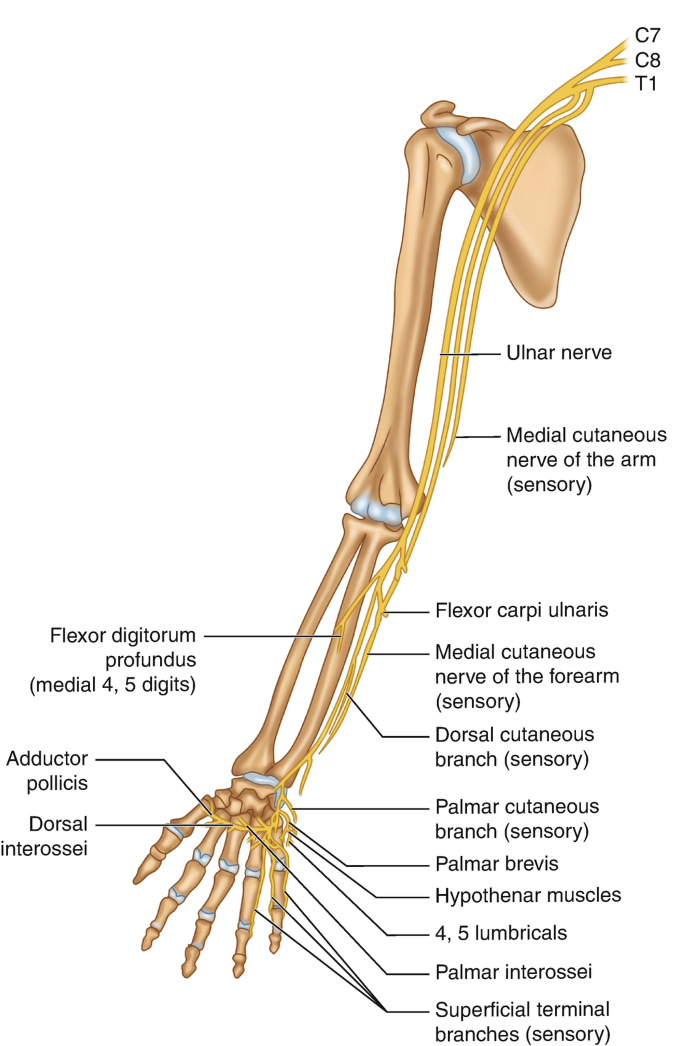 KLM 6th Edition Pg. No. 762-63
Core Concept
11
Core Concept
12
Core Concept
13
Core Concept
14
Vessels of Forearm-Arteries
The main arteries of the forearm are the Ulnar 
    and Radial arteries, which usually arise opposite 
    the neck of the radius in the inferior part of the 
    cubital fossa as terminal branches of the brachial 
    artery.
The blood supply to the forearm is mainly derived from
    the anterior and posterior interosseous arteries, the 
    terminal branches of the common interosseous artery, a 
    branch of the ulnar artery.
Core Concept
15
KLM 6th Edition Pg. No. 758
Core Concept
16
KLM 6th Edition Pg. No. 759-60
Core Concept
17
Core Concept
18
Vessels of Forearm-Veins
The superficial veins ascend in the subcutaneous tissue. (Cephalic & Basilic veins)

The deep veins accompany the deep arteries of 
    the forearm. (Radial, Ulnar & Interosseous 
    veins)
Core Concept
19
KLM 6th Edition Pg. No. 761
Core Concept
20
Core Concept
21
22
Core Concept
Vertical Integration
23
Median Nerve Injury KLM pg #768
flexion of the proximal interphalangeal joints of the 1st–3rd digits is lost 
flexion of the 4th and 5th digits is weakened.
Flexion of the distal interphalangeal joints of the 2nd and 3rd digits weakens.
The ability to flex the metacarpophalangeal joints of the 2nd and 3rd digits is affected because the digital branches of the median nerve supply the 1st and 2nd lumbricals. Thus, when the person attempts to make a fist, the 2nd and 3rd fingers remain partially extended “hand of benediction”
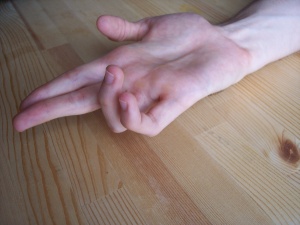 The hand of the benediction occurs only in proximal median nerve lesions
Median claw: Distal median nerve injury causes palsy of the lumbricals I and II with preserved function of extrinsic flexors. This imbalance leads to permanent flexion of the index finger and the middle finger (aggravated when trying to extend the fingers).Ape hand: inability to oppose and abduct the thumb due to injury of the proximal or distal median nerves impairing the thenar muscles' functions
Anterior interosseous Syndrome
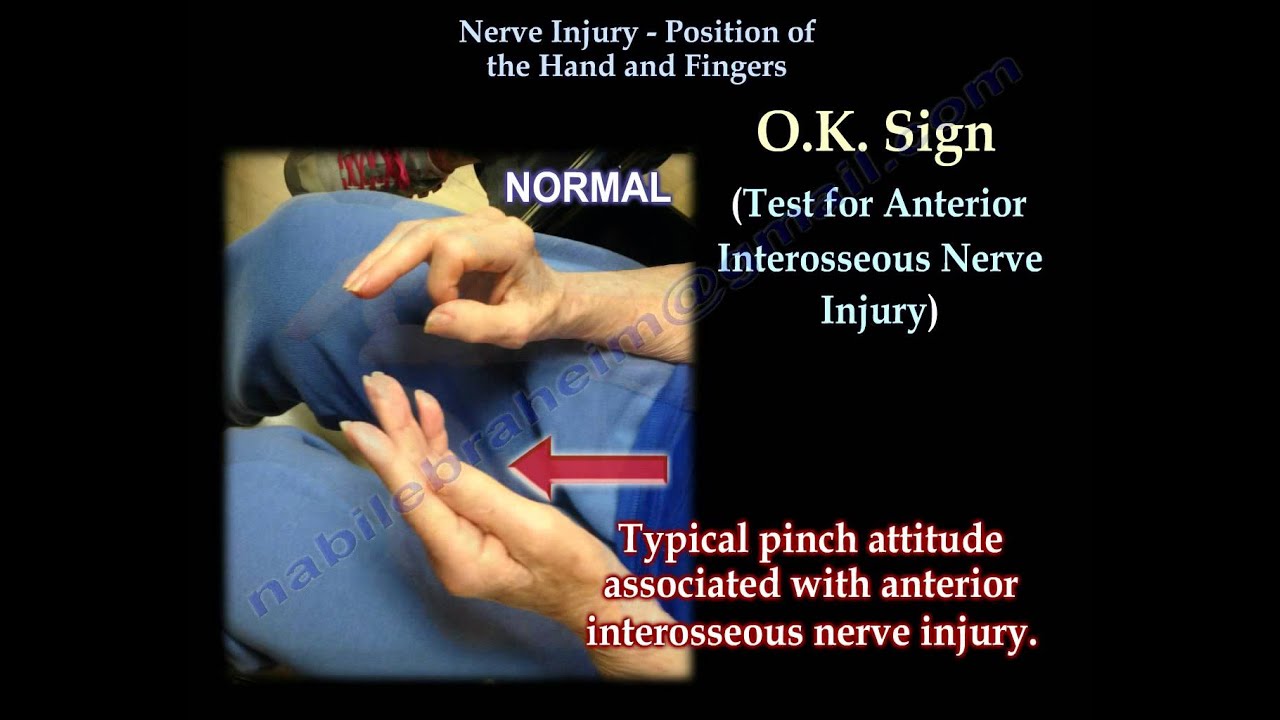 When the person attempts to make the “okay” sign, opposing the tip of the thumb and index finger in a circle, a “pinch” posture of the hand results instead owing to the absence of flexion of the interphalangeal joint of the thumb and distal interphalangeal joint of the index finger (anterior interosseous syndrome) 
  
KLM page #768
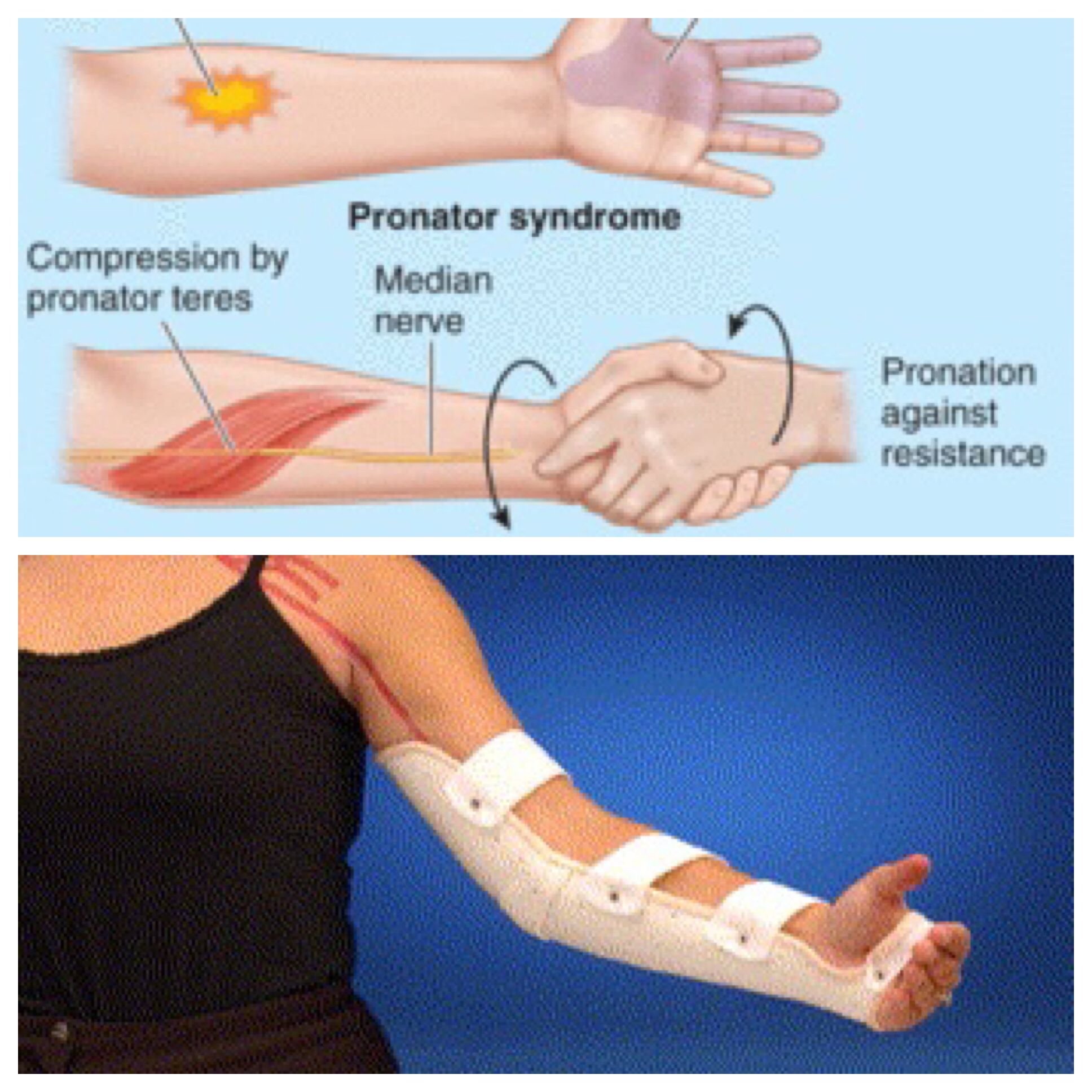 Pronator Syndrome
Pronator syndrome, a nerve entrapment syndrome, is caused by compression of the median nerve near the elbow. The nerve may be compressed between the heads of the pronator teres as a result of trauma, muscular hypertrophy, or fibrous bands. Individuals with this syndrome are first seen clinically with pain and tenderness in the proximal aspect of the anterior forearm and hypesthesia of palmar aspects of the radial three and half digits and adjacent palm
Core Concept
28
Core Concept
29
Core Concept
30
Core Concept
31
Core Concept
32
Core Concept
33
Surface Anatomy
Core Concept
34
Core Concept
35
Core Concept
36
Core Concept
37
Core Concept
38
Core Concept
39
Core Concept
40
Family Medicine
Initial Assessment: Family physicians play a crucial role in the initial assessment of any neurovascular compromise, providing immediate medical attention, diagnosing the severity of the injury, and initiating appropriate treatment plans.
Referral and Coordination: They facilitate referrals to Surgeons (General/Vascular/
      Neuro) if necessary, ensuring patients receive specialized care for complex injuries.
Follow-up Care: Family physicians provide ongoing monitoring and management of injuries, overseeing the healing process, adjusting treatment as needed, and addressing any complications or concerns that may arise during recovery.
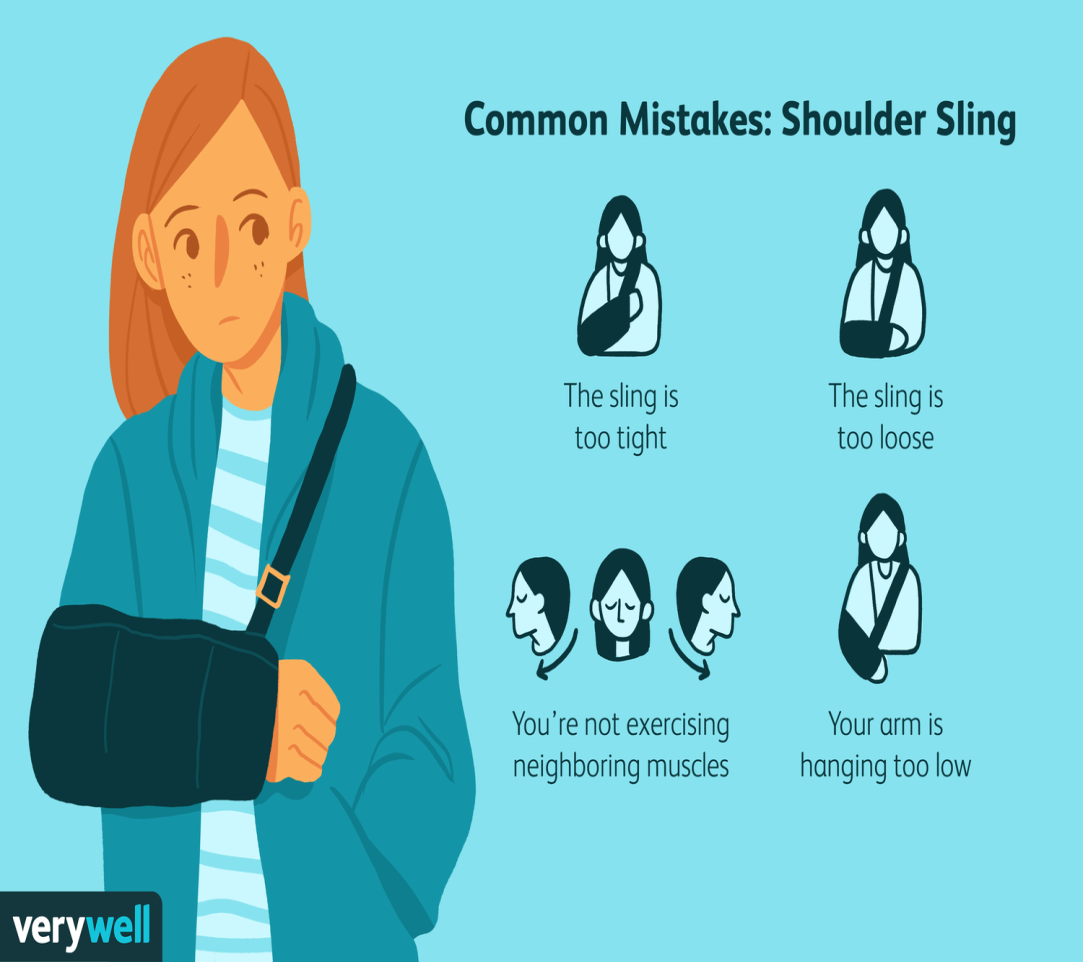 Spiral  Integration
41
Biomedical Ethics
Biomedical ethics in the context of radius and ulna fractures involve ensuring patient autonomy in treatment decisions, such as choosing between surgical intervention and conservative management.
Physicians must uphold beneficence by prioritizing patient well-being, opting for treatments that optimize long-term function and quality of life.
Additionally, ethical considerations include maintaining patient confidentiality regarding sensitive medical information related to the injury and treatment process.
Spiral  Integration
42
Artificial Intelligence
AI aids in detection of any compromise in NVS through Doppler Ultrasound and Nerve conduction studies (NCS), assisting surgeons in accurately identifying and categorizing neurovascular compromise.
Furthermore, AI algorithms contribute to the development of personalized rehabilitation plans, enhancing post-op care by tailoring interventions to individual patient needs and progress.
Spiral  Integration
43
Assessment
44
1. Select the most appropriate ending for the following
    sentence. The median nerve:
 a. Arises from both the posterior and medial cords
     of the brachial plexus.
 b. Passes from the medial to the lateral side of the
     brachial artery in the arm.
c. Gives no muscular branches in the arm.
d. Enters the forearm by passing between the two
    heads of flexor carpi ulnaris.
e. Supplies all of flexor digitorum profundus.
 
2.  Which of these statements best completes the following
     sentence? The ulnar nerve:
a. Has the ulnar artery as a medial relation at the
    wrist.
b. Passes deep to the flexor retinaculum at the wrist.
c. Usually innervates the lateral two lumbricals.
d. Innervates adductor pollicis.
e. Innervates the skin of the lateral (radial) 1½ digits.
45
3. Which of the following accurately describes 
    the anterior compartment of the forearm?
a. The median nerve enters the forearm between
    the two heads of flexor carpi ulnaris.
 b. Palmaris longus is present in approximately 
     15% of arms.
c. Flexor digitorum profundus originates from 
    the common flexor origin.
d. Flexor pollicis longus is characteristically 
    unipennate.
e. The superficial flexor muscles are all 
    innervated by the median nerve.

4.  Which of the following best describes the forearm?
a. The median nerve is related anteriorly to 
    flexor digitorum superficialis.
b. Pronator quadratus lies deep to the long flexor
    tendons just proximal to the wrist.
c. The ulnar nerve lies superficial to flexor carpi
    ulnaris.
 d. Flexor digitorum profundus is partially 
     supplied by the posterior interosseous nerve.
e. The radial nerve carries motor fibres in the 
    anterior compartment of the forearm.
 


5. Which of the following statements best 
   describes the structures in the posterior 
    compartment of the forearm?
a. Brachioradialis is innervated by the posterior
    interosseous nerve.
b. The common extensor origin is the medial 
     epicondyle of the humerus.
c. The posterior interosseous nerve pierces 
    supinator.
d. The extensor retinaculum is attached to the radius
     and the ulna.
e. The extensor tendons pass through the extensor
     retinaculum in the same fascial compartment.
46
Key
C
D 
D
B
C
47
Learning Resources
Clinically Oriented Anatomy by KLM 7th Edition

Guyton and Hall Textbook of Medical Physiology (Guyton Physiology)

www.google.com
48